Ethical Leaders 
Serve All & Eat Last





Colonel Chris Shaw, USMC
 Staff Judge Advocate 
III Marine Expeditionary Force

July 2017
1
Ready to Lead in All Climes???
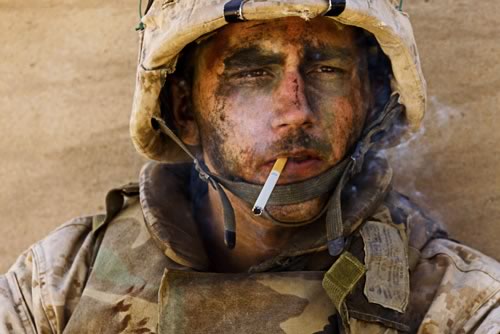 2
Your View When Leading???
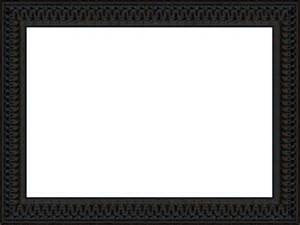 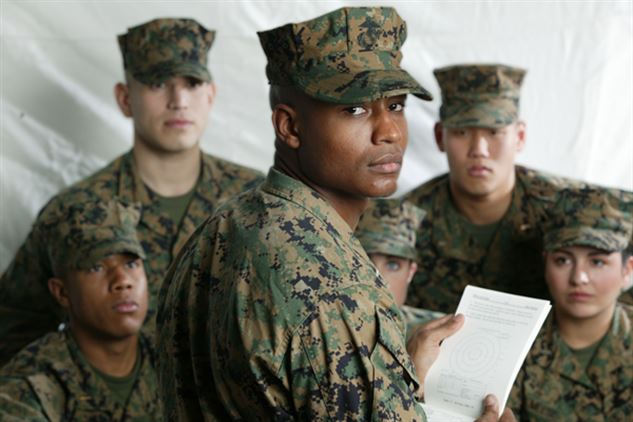 3
Is Your Leadership Consistent???
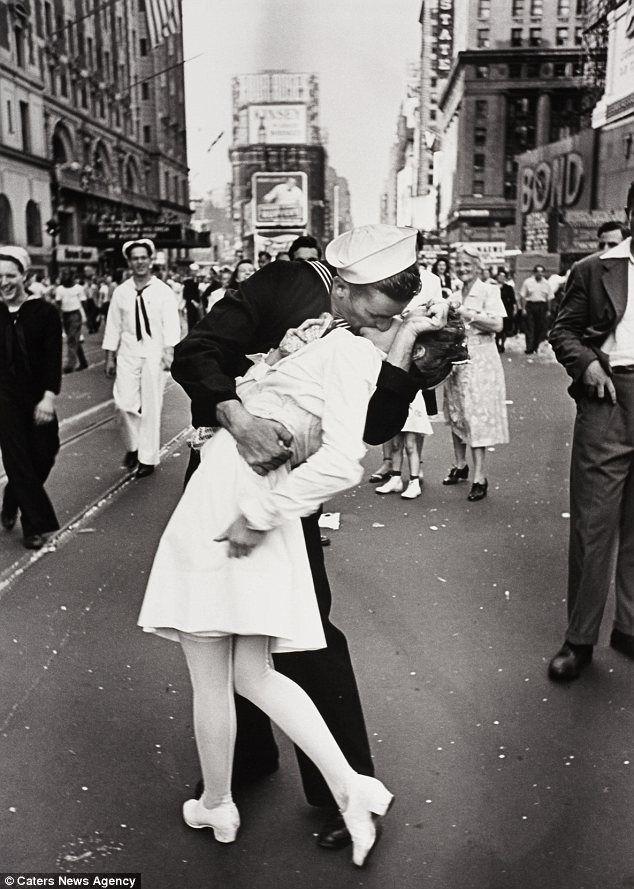 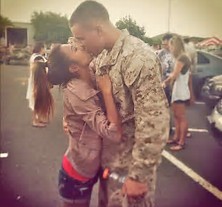 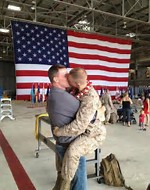 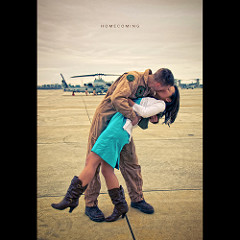 4
A War Fighting Imperative
‎“Leadership is the sum of those qualities of intellect, human under standing, and moral character that enables a person to inspire and control a group of people successfully.”  Lieutenant General John A‎ Lejeune

Ethical Leadership is required to achieve the Marine Corps Manual Standard for relationship between officer enlisted (teacher and scholar, father and son).
5
Ethics
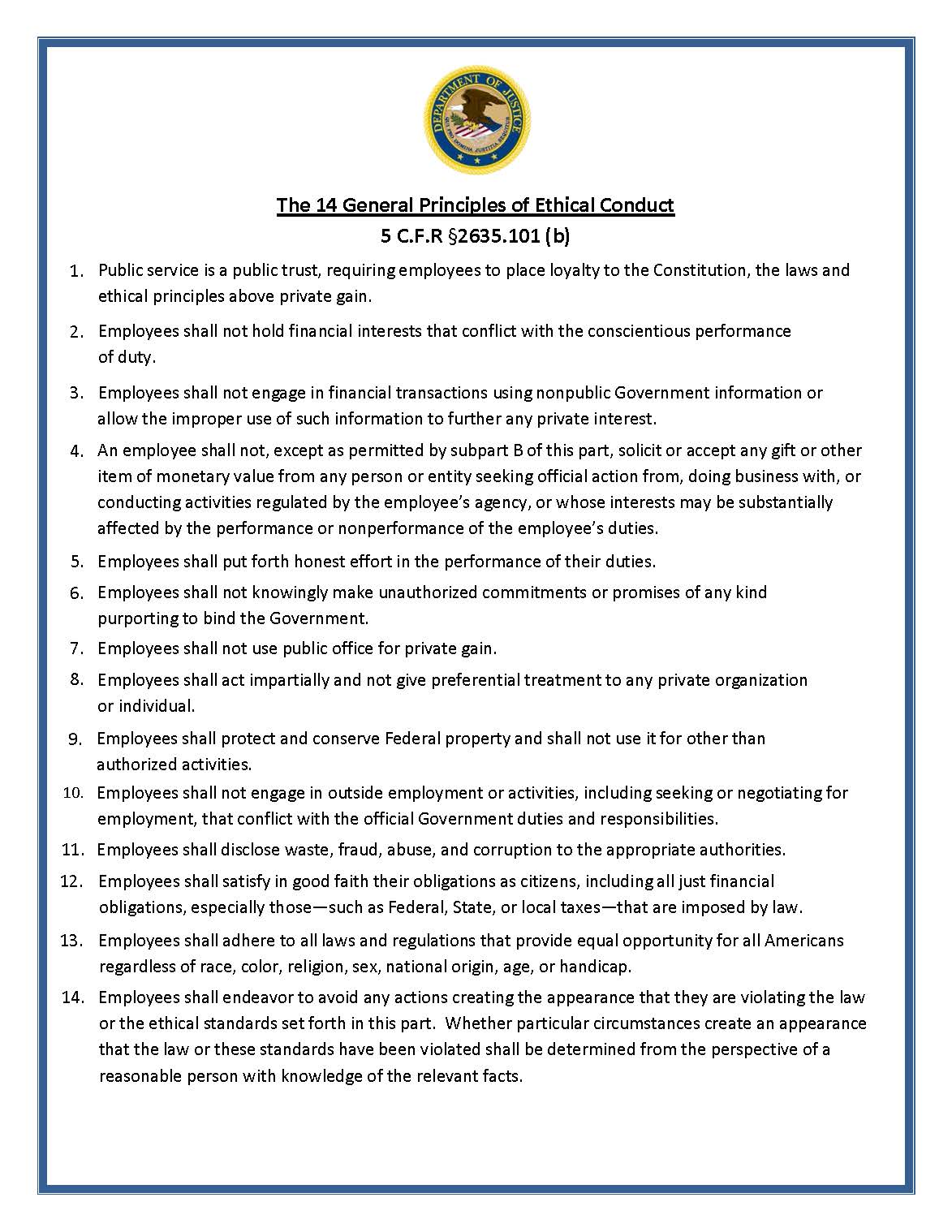 6
Ethical “Do’s” and “Don’ts”
Do’s
#1 Place loyalty to the Constitution, the laws, and ethical principles above private gain.

#13 Comply with all laws providing equal opportunity to all persons, regardless of their race, color, religion, sex, national origin, age or handicap. 
Don’ts
#7 Use public office for private gain to benefit yourself or anyone else.

#4 Solicit or accept gifts from persons or parties that do business with or seek official action from DOD (unless permitted by an exception).

#14 Take any actions that appear illegal or unethical.
7
Play in the Ethical Midfield
Personal Responsibility = Stay well inbounds.

If you play on the sidelines any misstep puts you out of bounds.

If you’re picking up chalk what are the LCpls doing?

YOU ARE the “Ethics Officer” for your unit.
8
Ethical IEDs
FY 12-15: 666 Substantiated IG allegations against FO’s/GOs/SESs and 89% in 4 categories:

Personal misconduct/ethical violations

Personnel matters

Travel violations

Misuse of government resources
9
GDMA (Fat Leonard) Case
Federal indictment against Marine O-6, numerous Navy Admirals, Captains and an NCIS Agent. 

Accused of: 
Providing classified info regarding ship movements to “Fat Leonard”, a Malaysian businessman who provided husbanding services to the Navy, and 

Pushing Navy ships (including aircraft carriers) to “Fat Leonard” controlled ports where he charged the Navy millions of dollars for port services.

In exchange for: Prostitutes, Fine dining, Lavish hotel stays, and Cash.
10
Flag Using Racial Slurs
A rear admiral sent a racially offensive email to members of his command and HIS WIFE; and spoke in a manner diminishing confidence in or respect due to three superior admirals due to their race and gender.
11
Funded “Unofficial” Travel
A lieutenant general conducted official travel for predominantly personal reasons, which resulted in a waste of Government resources.
12
USMC Discrimination?
Racial Incident?

African American male LCpl was taking to another LCpl on the way to the smoke pit when a White male Cpl said “stop talking to my Marine before I hang your black ass.” The LCpl said “Racism must be real”, to which the Cpl replied “yes it is.”


Gender Incident?

During a counseling session on the CMC’s white letter on social media, a Sgt asked “what really happened?” A Cpl replied “a bunch of females took naked pictures of themselves and are now bitching for being exposed as the whores they really are.”
13
Social Media Conduct
Nonconsensual distribution or broadcasting of an image.

Facebook “Likes”, “friend”ing, broadcasting  and other comments/actions.

Appropriate courtesies when texting or emailing seniors or juniors.
14
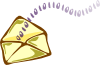 Professional Communication
Assume your e-mails will be read by the general public whether they are:  
Released through a FOIA request; 
Stolen by a hacker; or 
Leaked by a disgruntled person. 
Practical Considerations: 
EAs have access to all principals’ e-mails.  
assume that they will be read by others.  
Atty-client privileged e-mails – disclaimer in  e-mail does not provide absolute protection
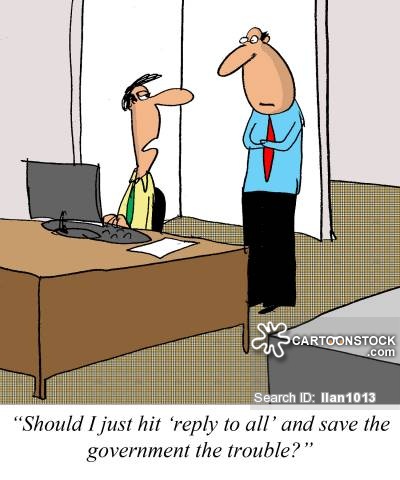 15
Sexual Assault Release Card?
16
Not Reporting and Cover-ups
17
EP&A Association
The Ethical Protection & Accountability Association 
Learn the rules
Seek assistance from peers, juniors, seniors, SJAs
Teach and discuss the rules
Serve as a role model
Redirect and counsel 
Report when necessary 
Don’t be an Ass (*NOT Defined in Black Law Dictionary)
18
Questions?
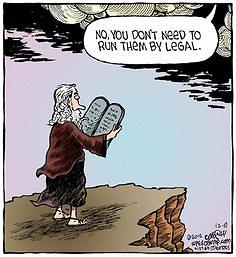 19